jQuery
CS 380: Web Programming
What is jQuery?
jQuery is a fast and concise JavaScript Library that simplifies HTML document traversing, event handling, animating, and Ajax interactions for rapid web development. (jQuery.com)
Why learn jQuery?
Write less, do more:
$("p.neat").addClass("ohmy").show("slow");
Performance
Plugins
It’s standard
… and fun!
[Speaker Notes: That little snippet loops through all <p> elements with the class "neat" and then adds the class "ohmy" to it, whilst slowly showing the paragraph in an animated effect. No browser checks, no loop code, no complex animation functions, just one line of code!]
Example: Show/Hide Button
window.onload
We cannot use the DOM before the page has been constructed. jQuery gives us a more compatibile way to do this.
The DOM way

The direct jQuery translation

The jQuery way
window.onload = function() { // do stuff with the DOM }
$(document).ready(function() { // do stuff with the DOM });
$(function() { // do stuff with the DOM });
Aspects of the DOM and jQuery
Identification: how do I obtain a reference to the node that I want.
Traversal: how do I move around the DOM tree.
Node Manipulation: how do I get or set aspects of a DOM node.
Tree Manipulation: how do I change the structure of the page.
The DOM tree
Selecting groups of DOM objects
jQuery node identification
// id selector 
var elem = $("#myid");
// group selector 
var elems = $("#myid, p");
// context selector 
var elems = $("#myid < div p");
// complex selector 
var elems = $("#myid < h1.special:not(.classy)");
jQuery Selectors
http://api.jquery.com/category/selectors/
jQuery / DOM comparison
Exercise
Use jQuery selectors to identify elements with these properties in a hypothetical page:
All p tags that have no children, but only if they don't have a class of ignore
Any element with the text "REPLACE_ME" in it.
All div tags with a child that has a class of special
All heading elements (h1, h2, h3, h4, h5, h6)
Every other visible li.
Use the DOM API to target the #square and periodically change it's position in a random direction.
Use jQuery selectors instead of the DOM API.
jQuery terminology
the jQuery function
refers to the global jQuery object or the $ function depending on the context
a jQuery object
the object returned by the jQuery function that often represents a group of elements
selected elements
the DOM elements that you have selected for, most likely by some CSS selector passed to the jQuery function and possibly later filtered further
The jQuery object
The $ function always (even for ID selectors) returns an array-like object called a jQuery object.
The jQuery object wraps the originally selected DOM objects.
You can access the actual DOM object by accessing the elements of the jQuery object.
// false 
document.getElementById("id") == $("#myid"); 
document.querySelectorAll("p") == $("p"); 
// true 
document.getElementById("id") == $("#myid")[0]; 
document.getElementById("id") == $("#myid").get(0); 
document.querySelectorAll("p")[0] == $("p")[0];
Using $ as a wrapper
$ adds extra functionality to DOM elements
passing an existing DOM object to $ will give it the jQuery upgrade
// convert regular DOM objects to a jQuery object 
var elem = document.getElementById("myelem"); 
elem = $(elem); 
var elems = document.querySelectorAll(".special"); 
elems = $(elems);
DOM context identification
You can use querySelectorAll() and querySelector() on any DOM object.
When you do this, it simply searches from that part of the DOM tree downward.
Programmatic equivalent of a CSS context selector
var list = document.getElementsByTagName("ul")[0]; 
var specials = list.querySelectorAll('li.special');
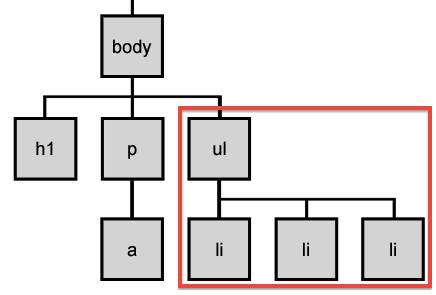 find / context parameter
jQuery gives two identical ways to do contextual element identification
var elem = $("#myid"); 

// These are identical 
var specials = $("li.special", elem); 
var specials = elem.find("li.special");
Types of DOM nodes
<p> 
	This is a paragraph of text with a 
	<a href="/path/page.html">link in it</a>. 
</p>
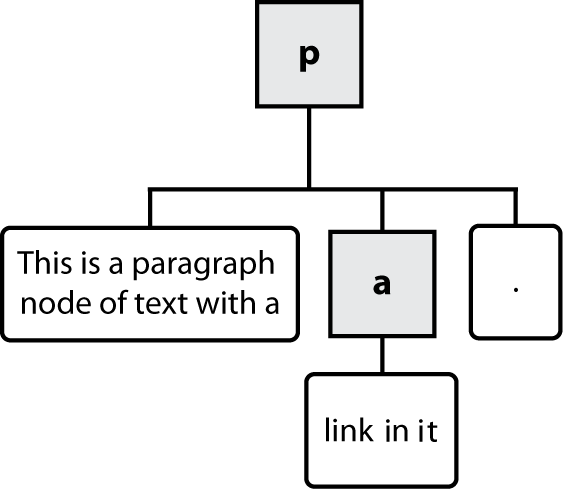 Traversing the DOM tree
complete list of DOM node properties 
browser incompatiblity information (IE6 sucks)
CS380
19
DOM tree traversal example
<p id="foo">This is a paragraph of text with a
<a href="/path/to/another/page.html">link</a>.</p>	                           								 HTML
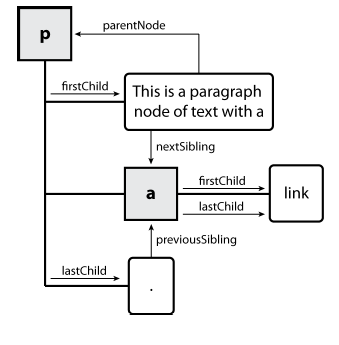 CS380
20
Elements vs text nodes
<div>
	<p>
		This is a paragraph of text with a
		<a href="page.html">link</a>.
	</p>
</div>	                           			 HTML
Q: How many children does the div above have?
A: 3
an element node representing the <p>
two text nodes representing "\n\t" (before/after the paragraph)
Q: How many children does the paragraph have? The a tag?
21
jQuery traversal methods
http://api.jquery.com/category/traversing/
jQuery tutorials
Code Academy
http://www.codecademy.com/courses/you-and-jquery/0?curriculum_id=4fc3018f74258b0003001f0f#!/exercises/0
Code School:
http://www.codeschool.com/courses/jquery-air-first-flight